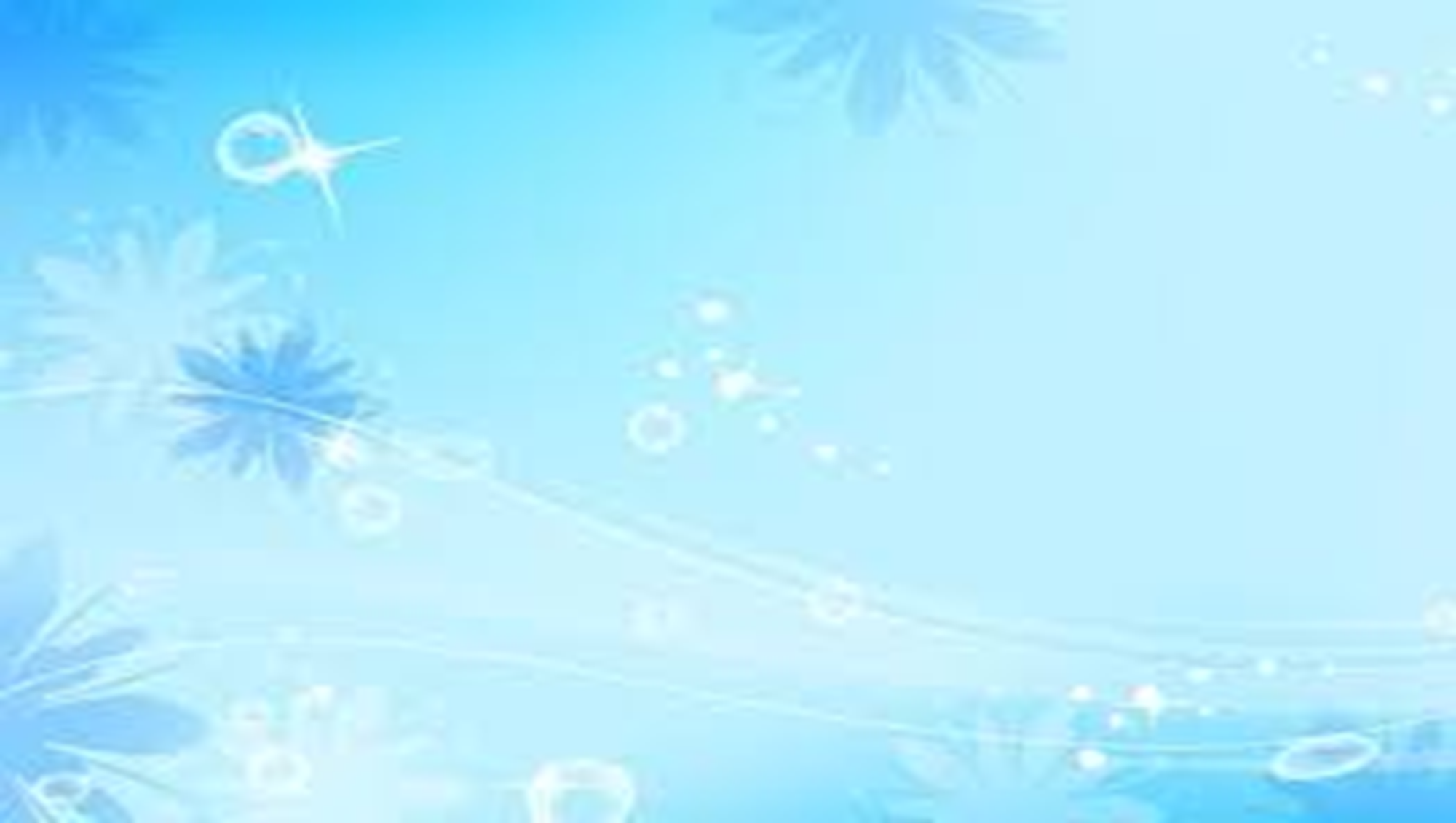 استخدامات الماء
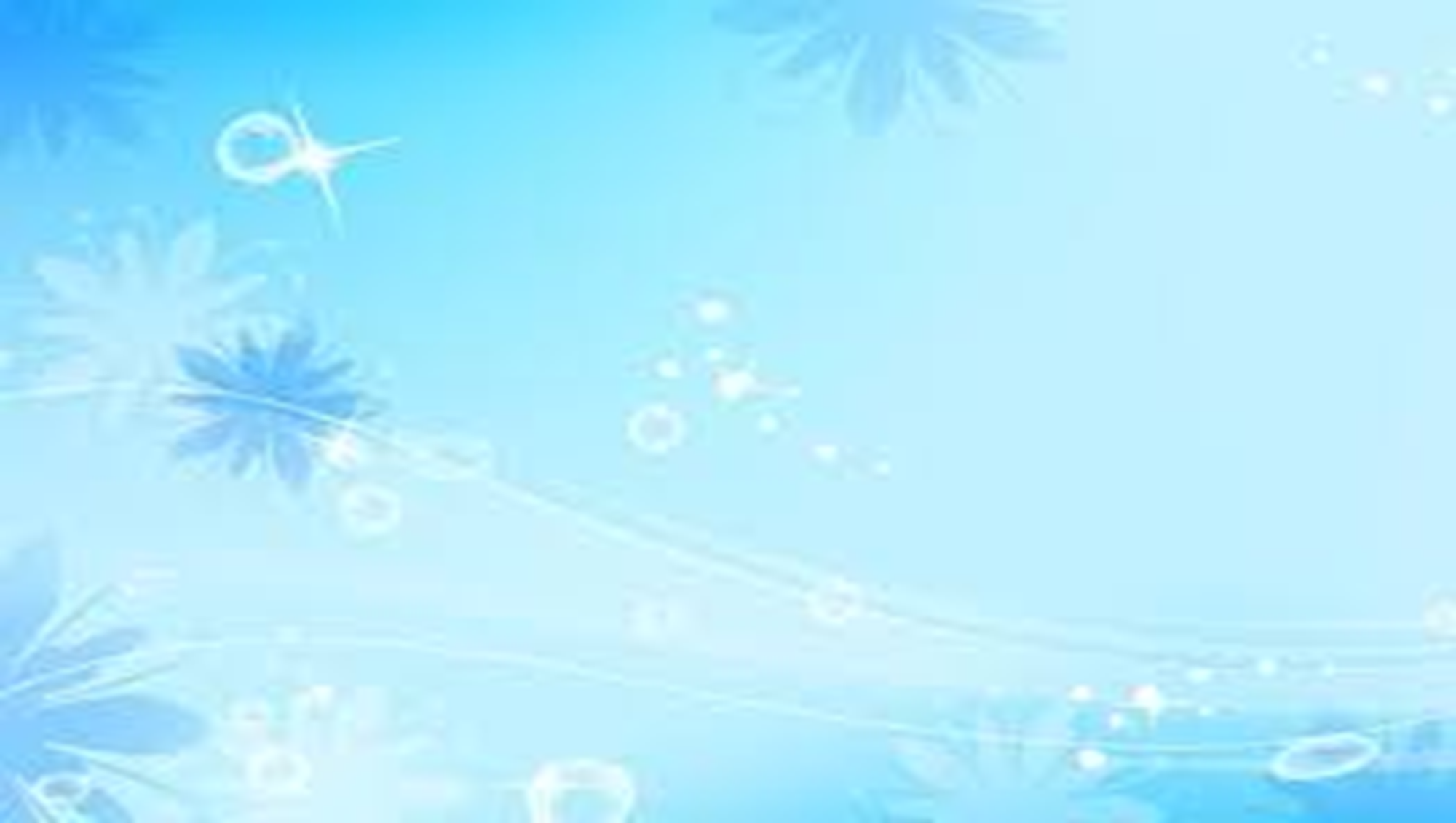 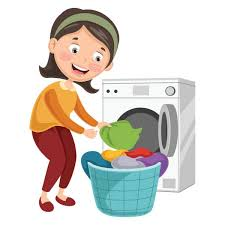 غسل الملابس
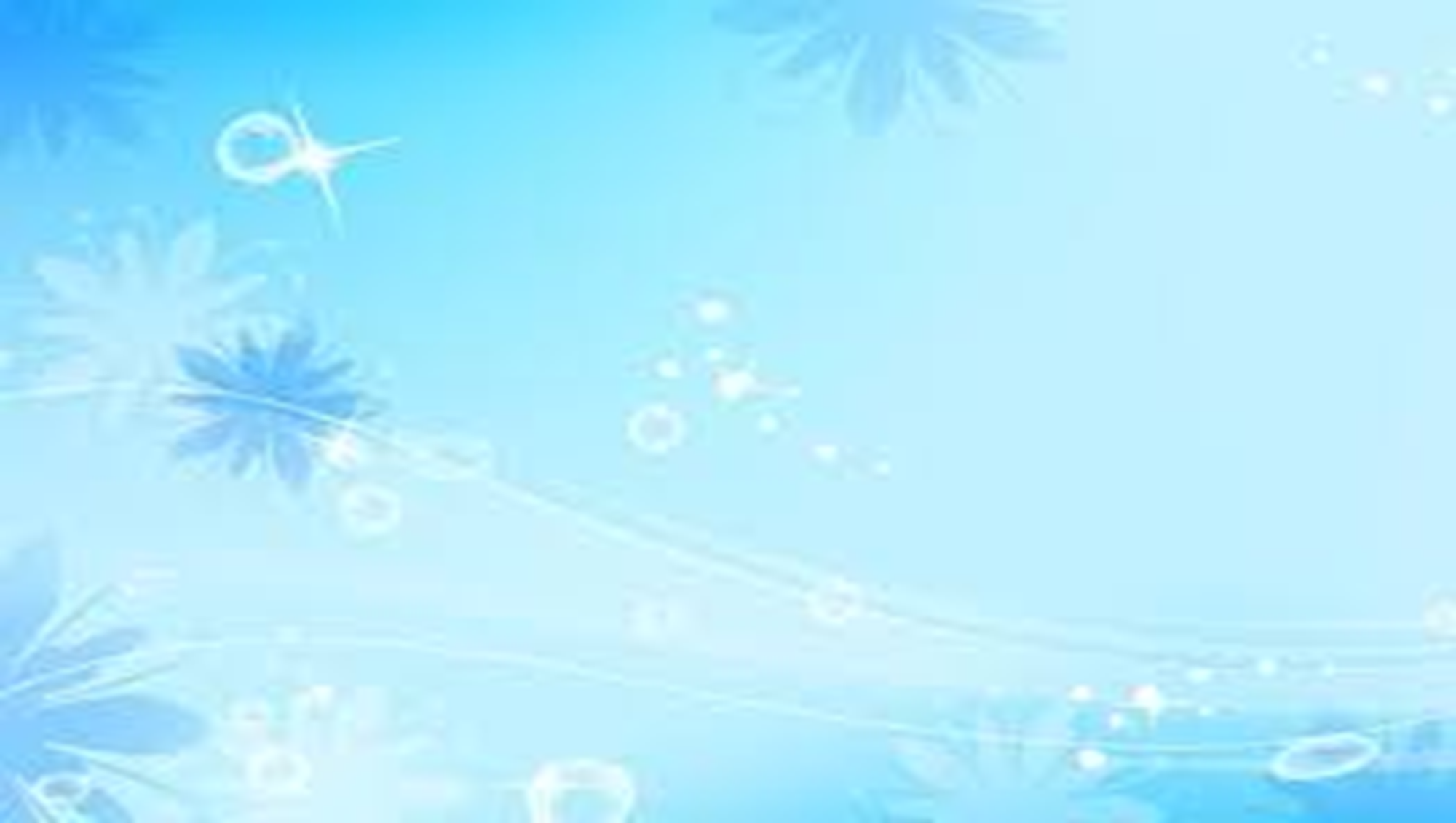 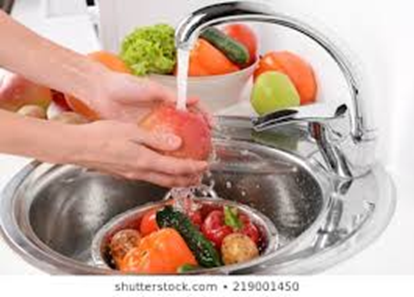 غسل الخضار والفواكه
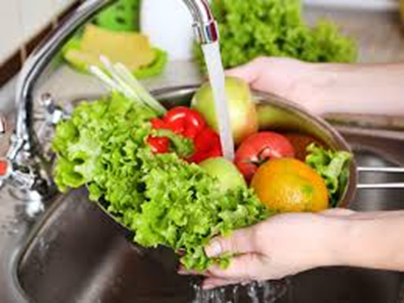 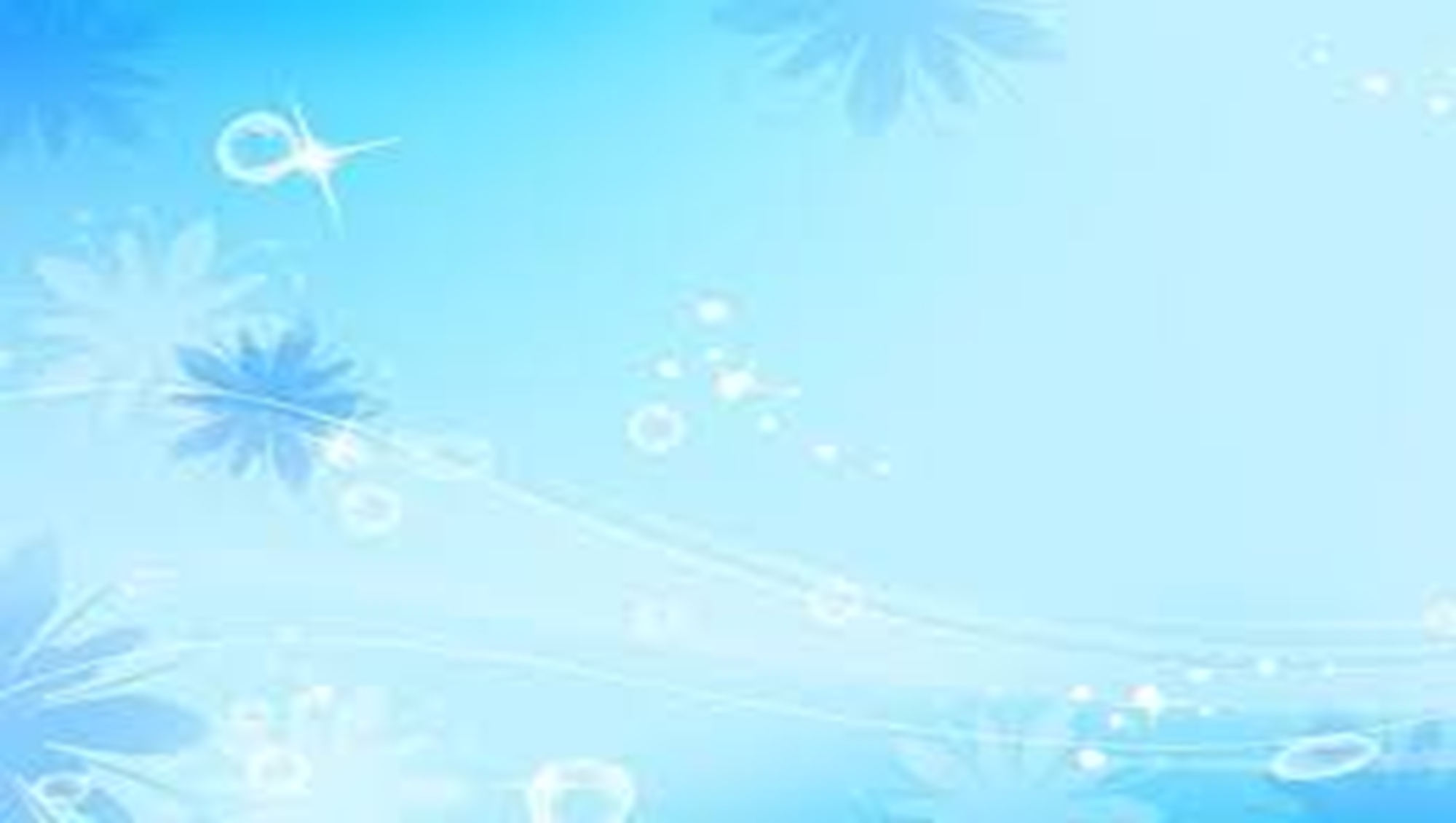 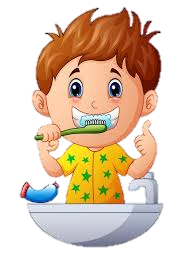 تنظيف الاسنان
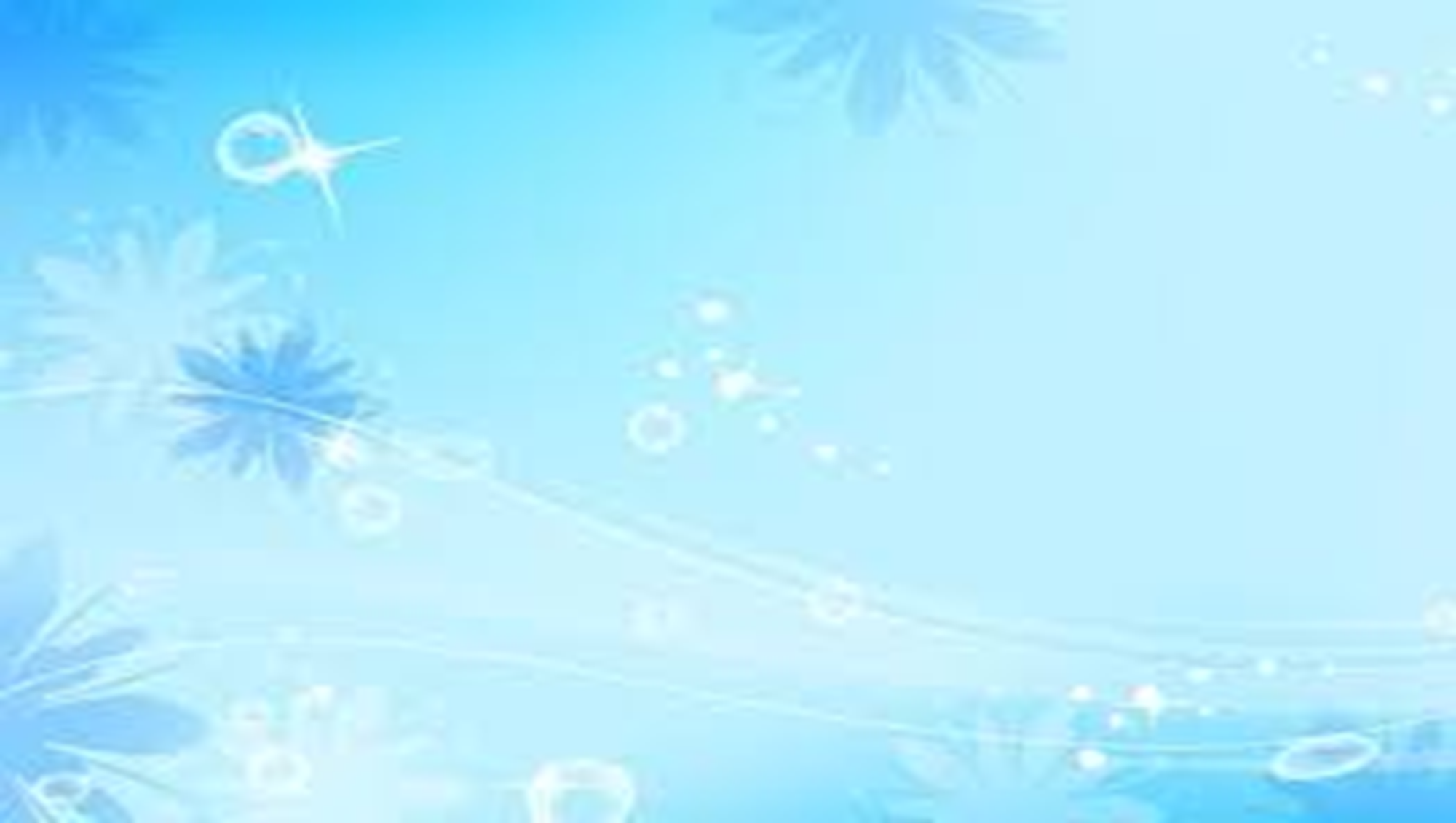 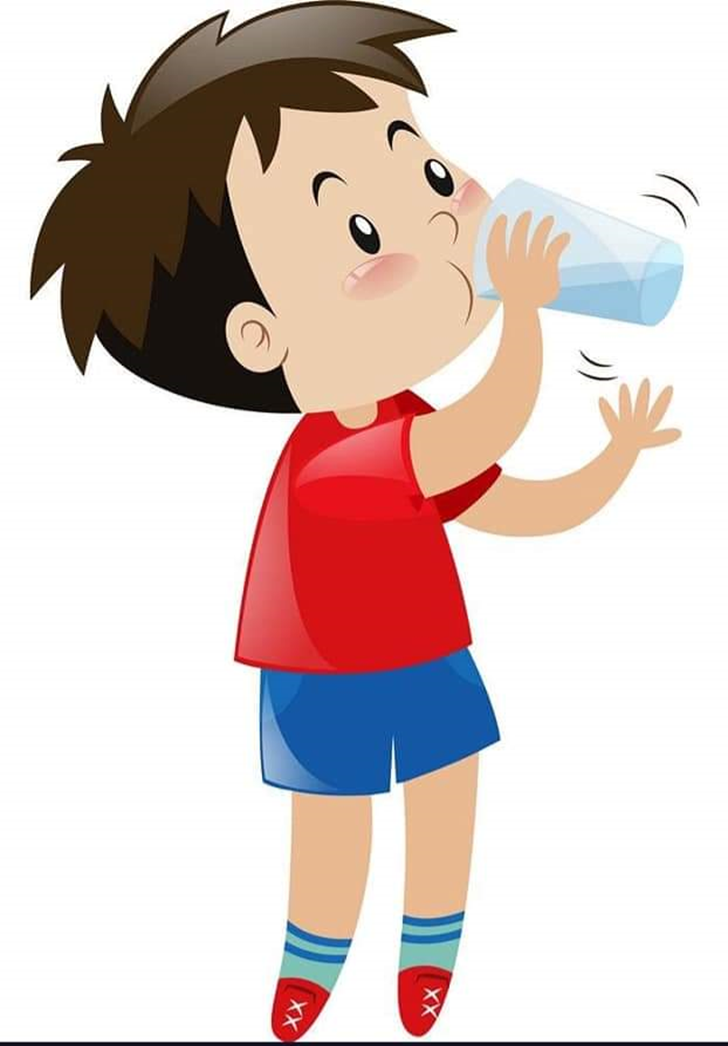 الشرب
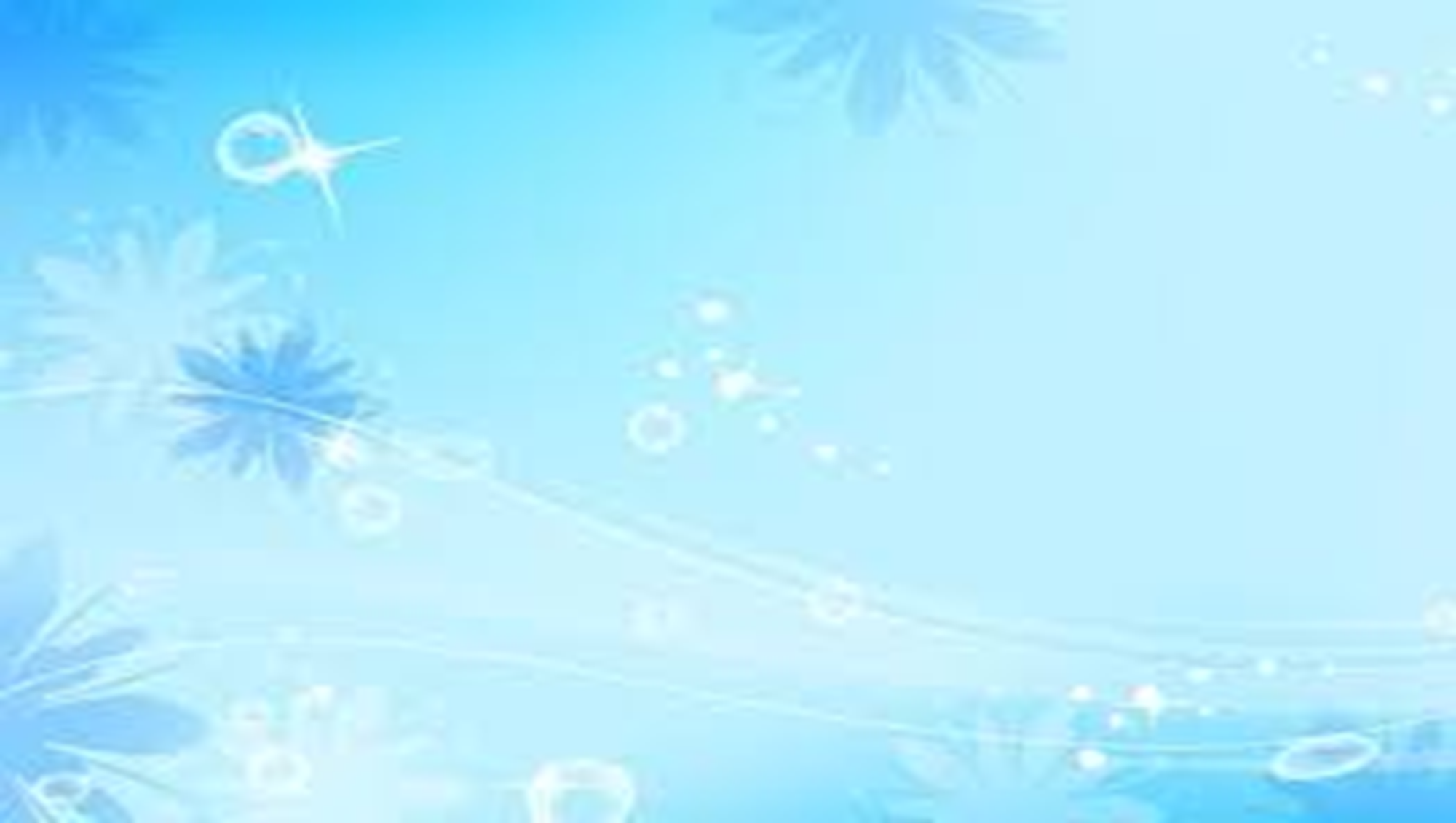 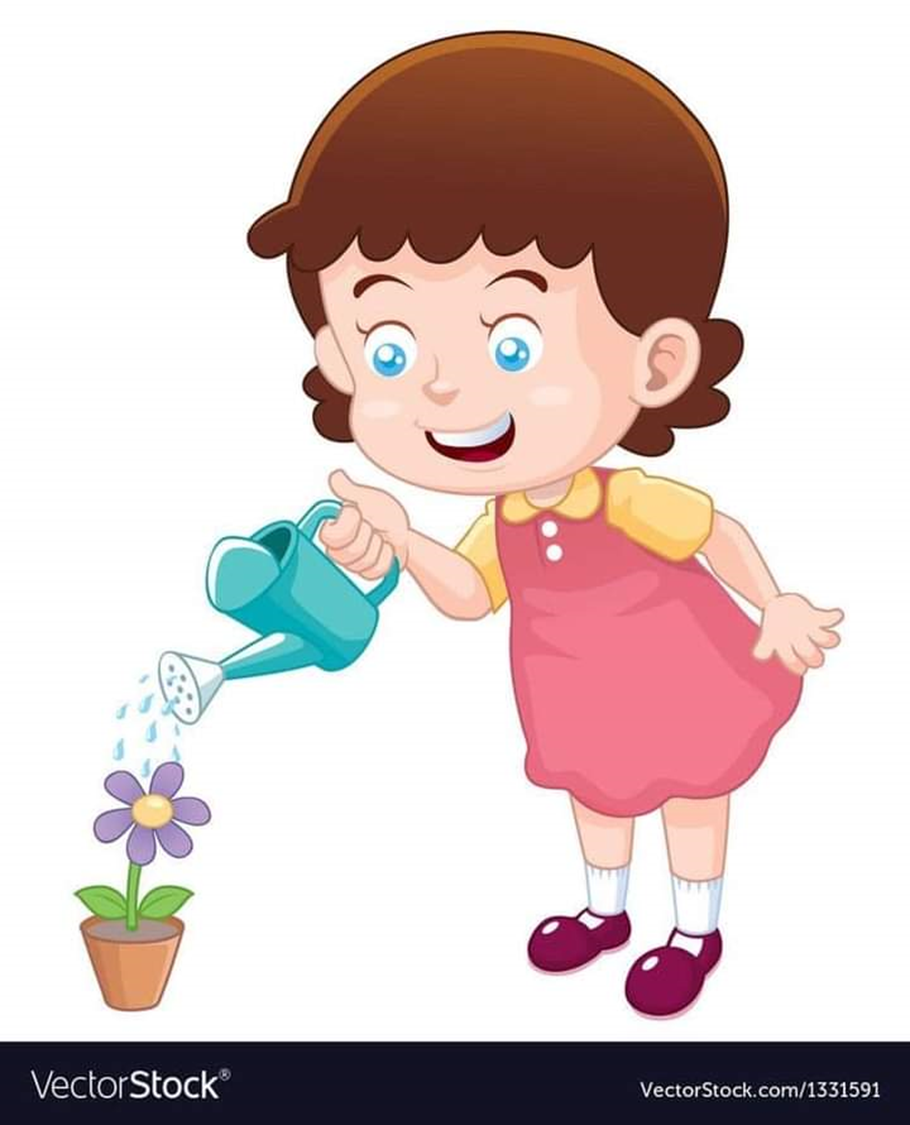 ري المزروعات
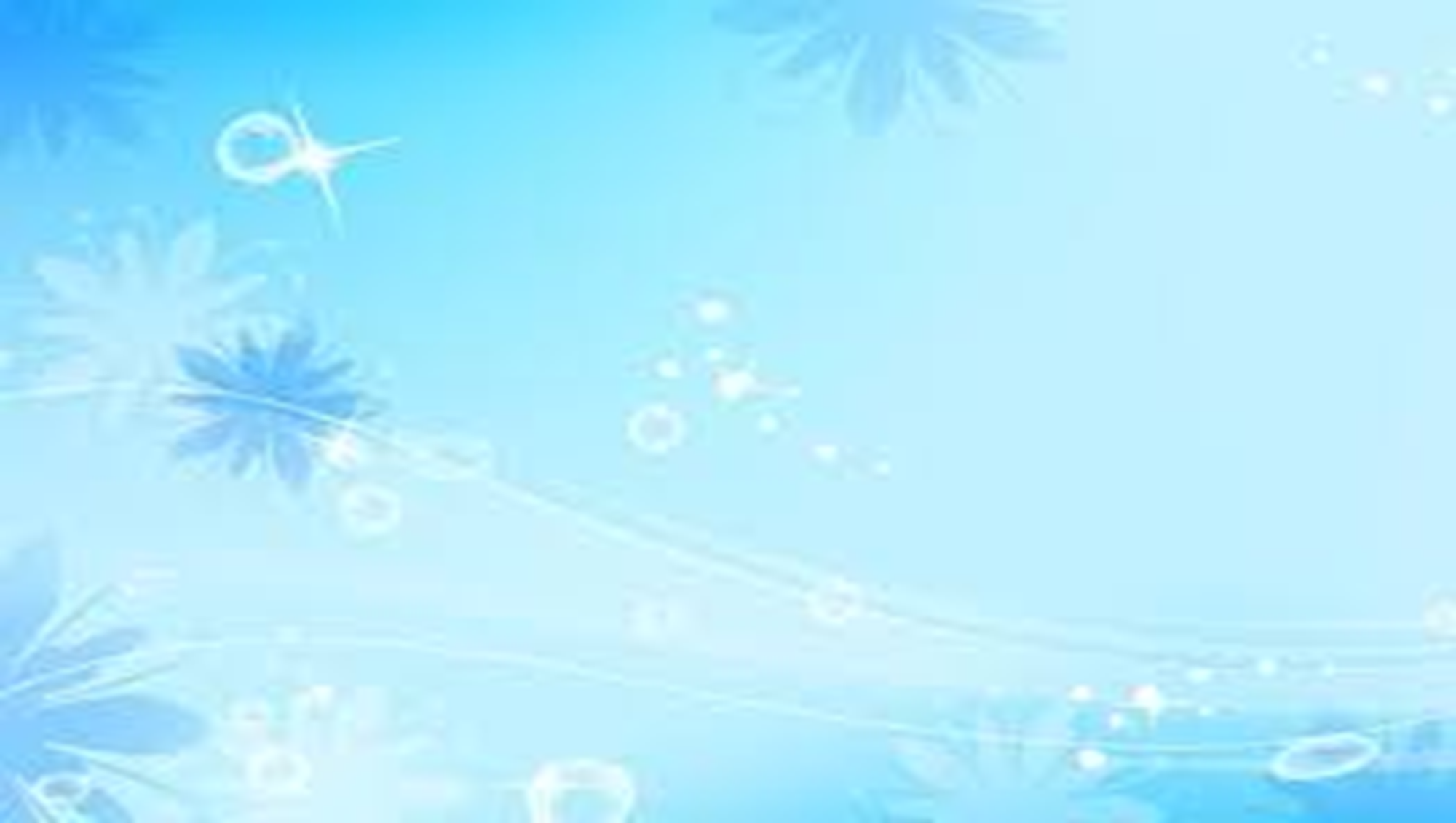 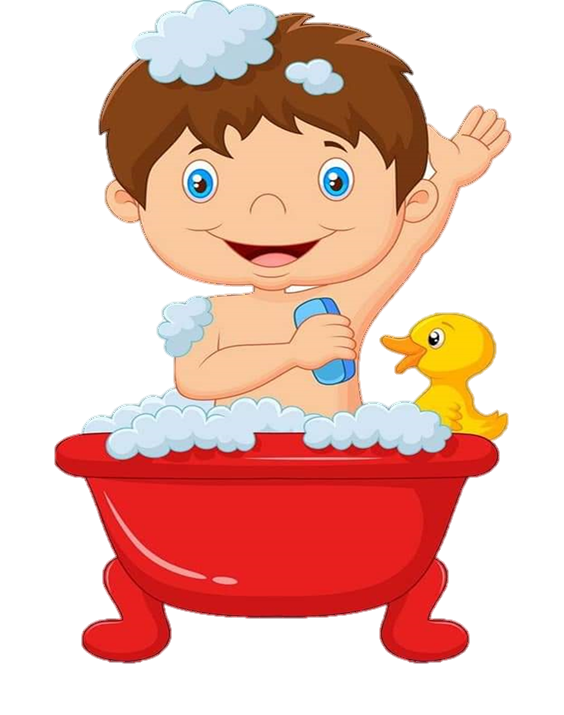 الاستحمام
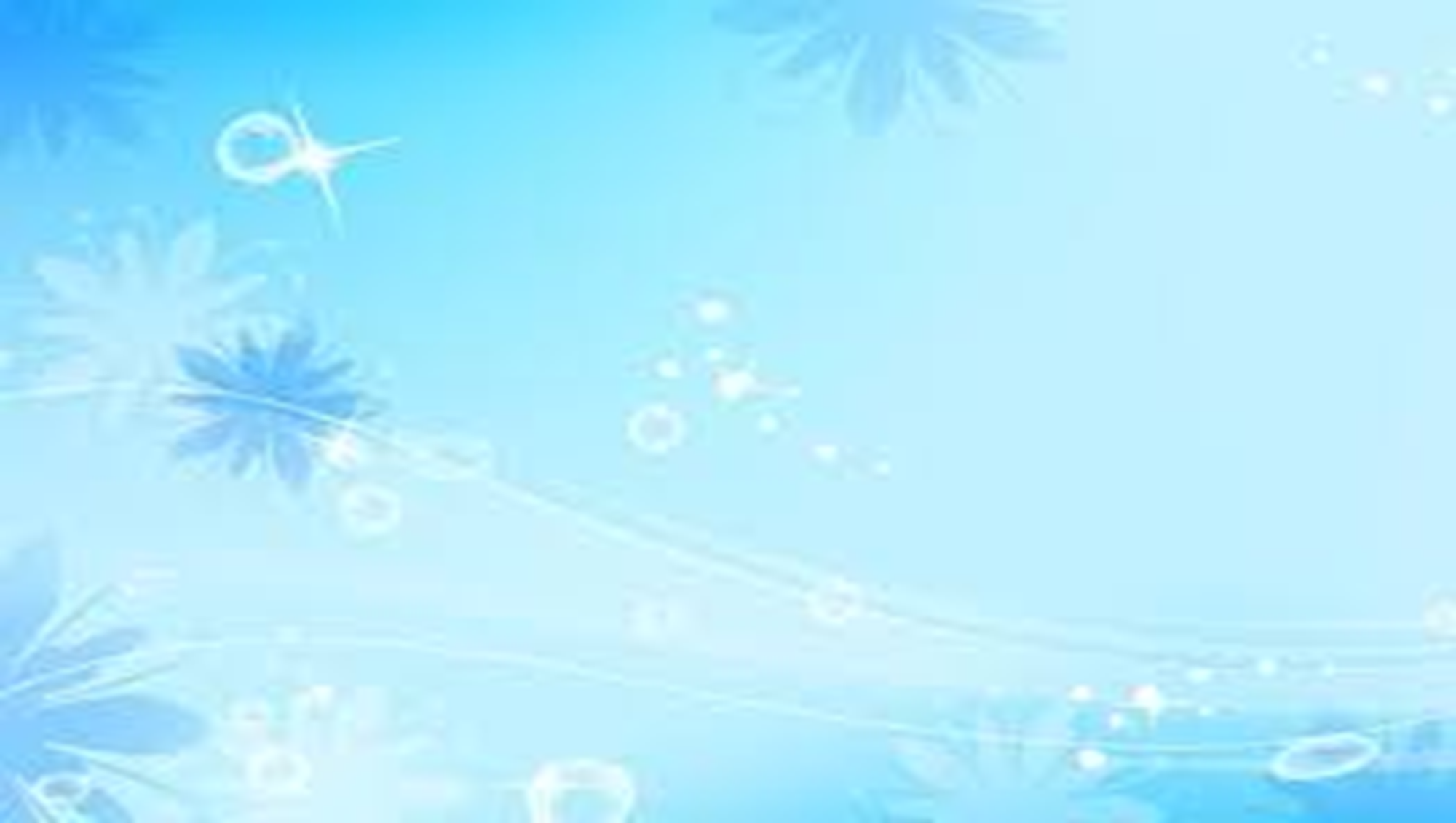 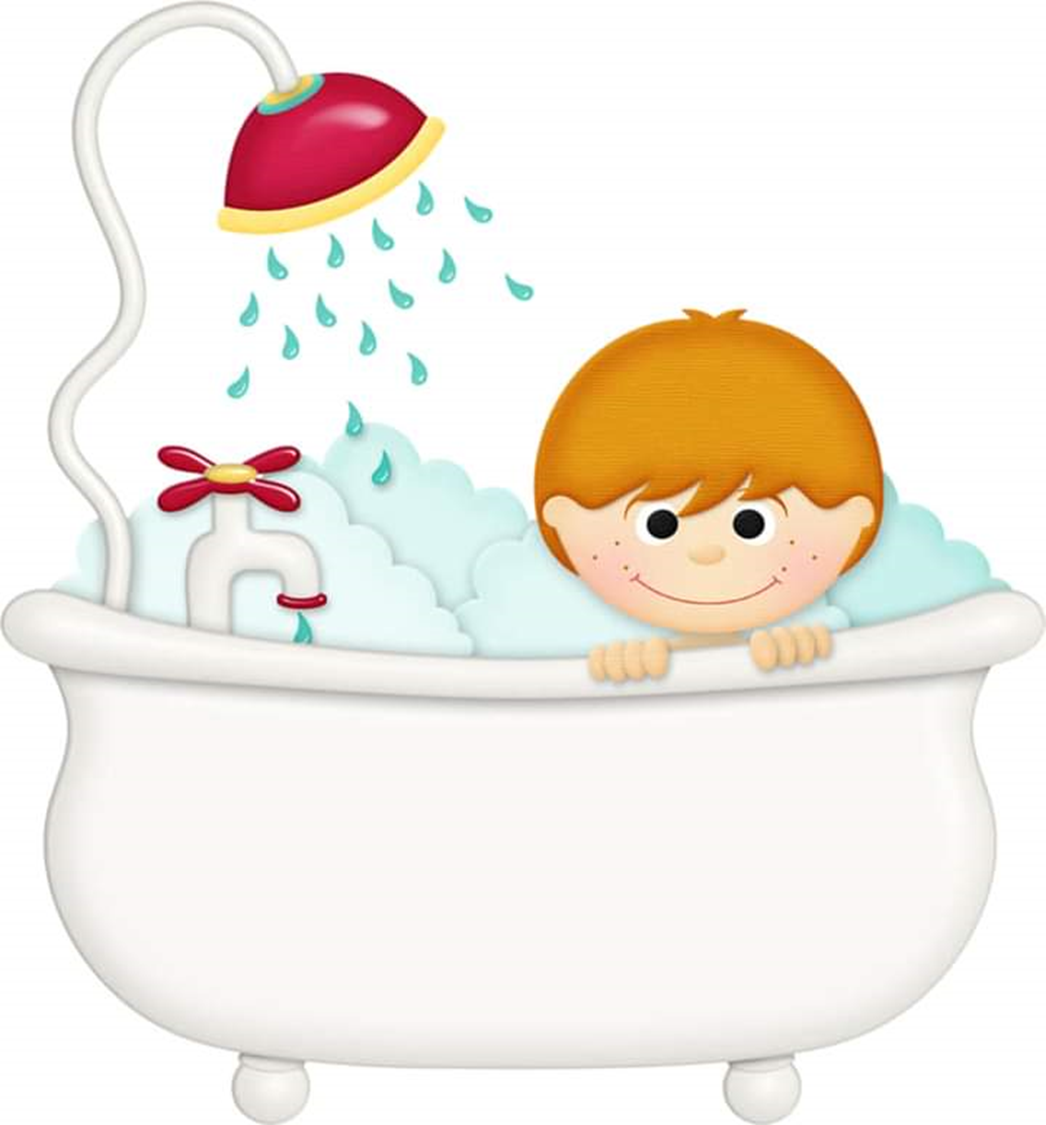 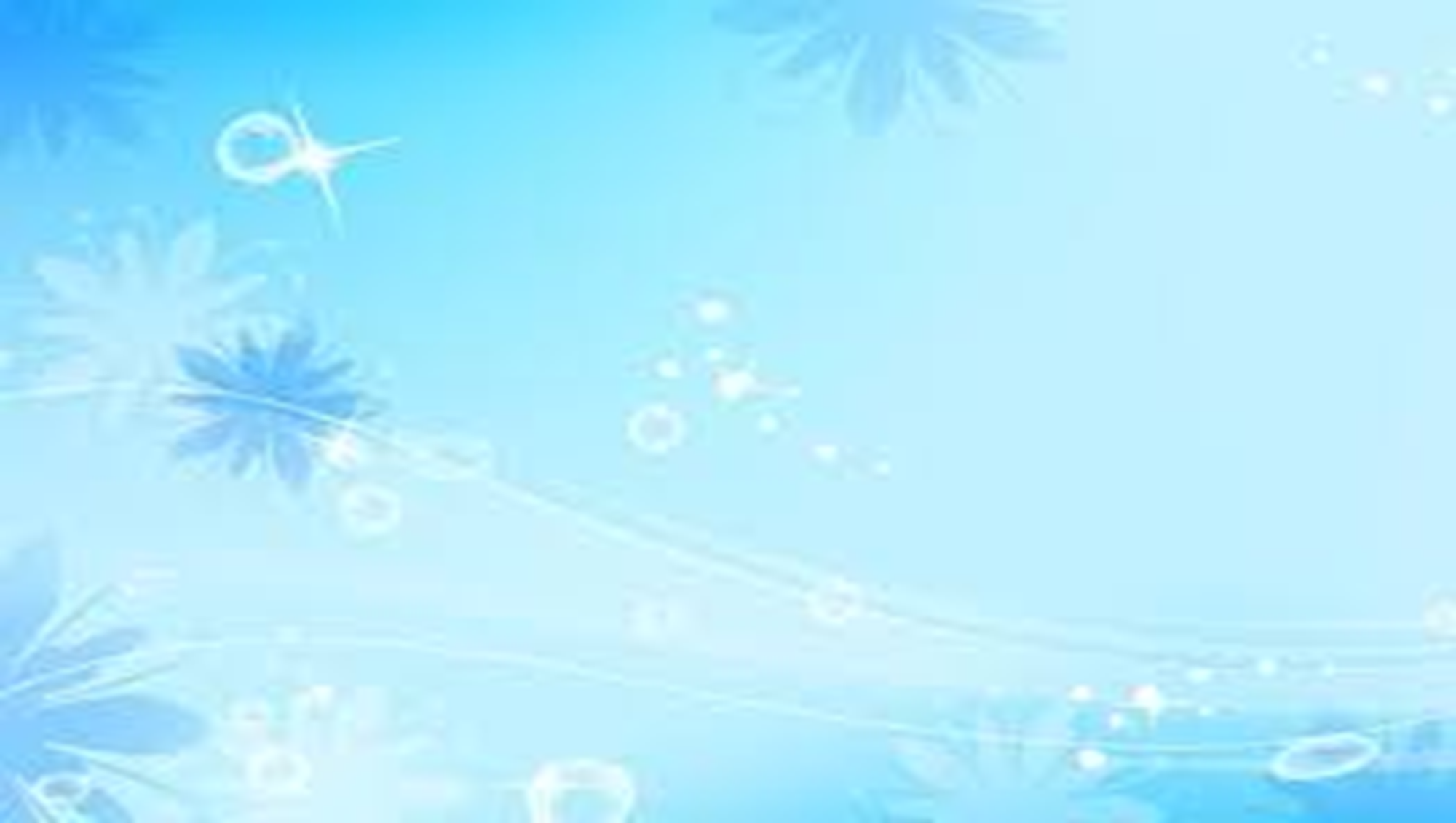 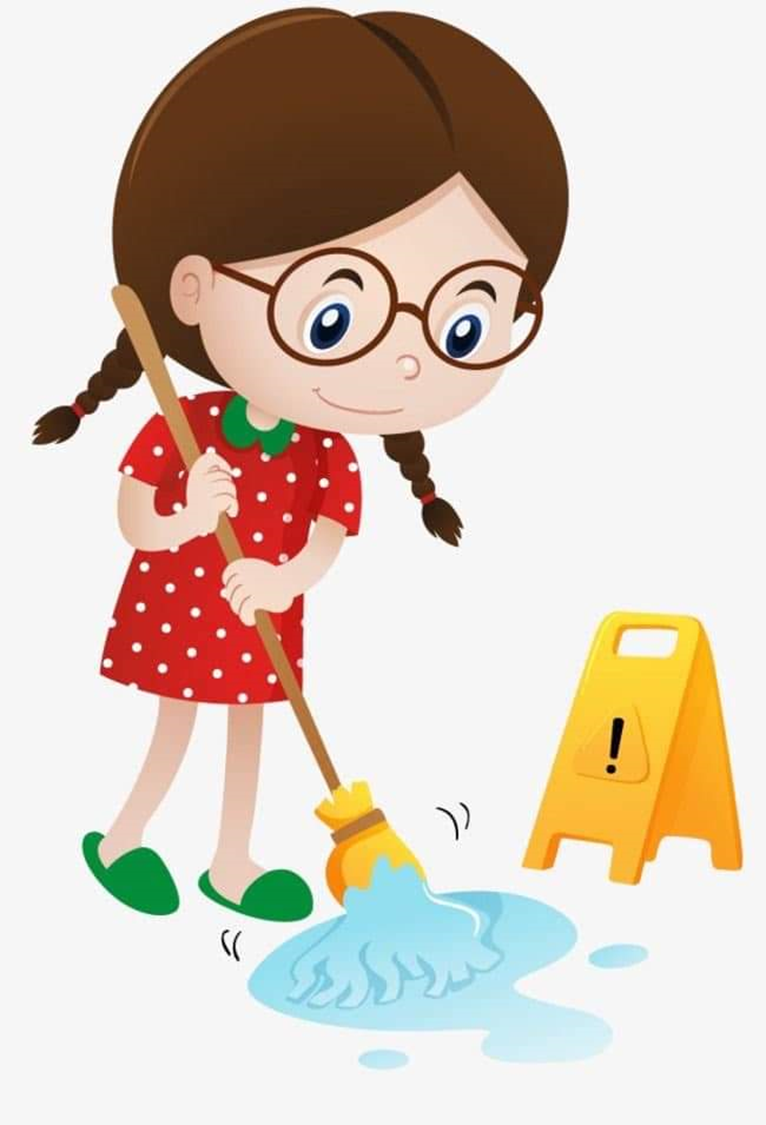 تنظيف الارض
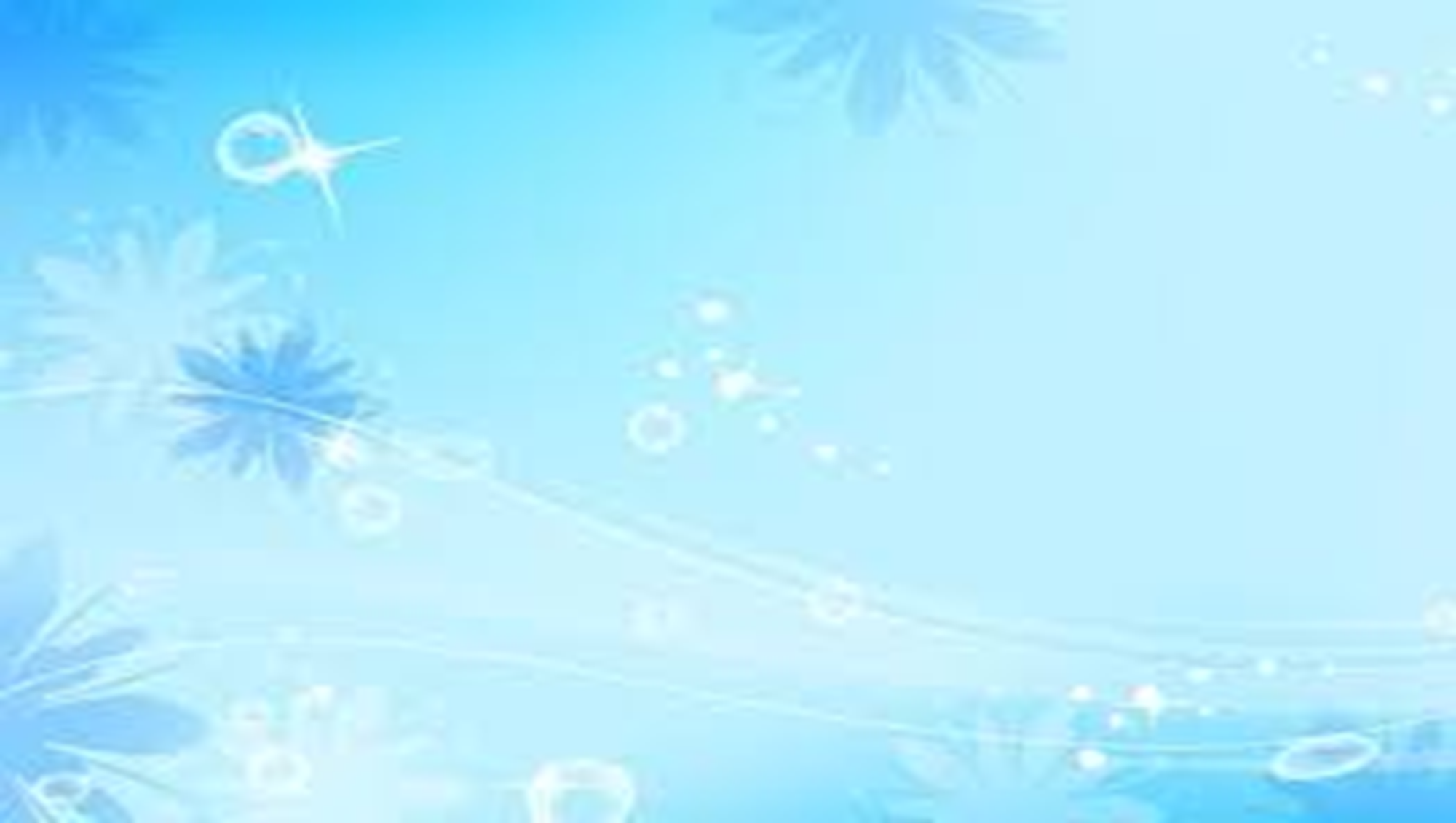 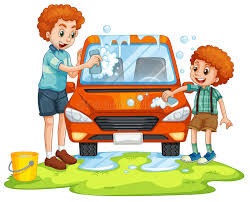 غسل السيارة
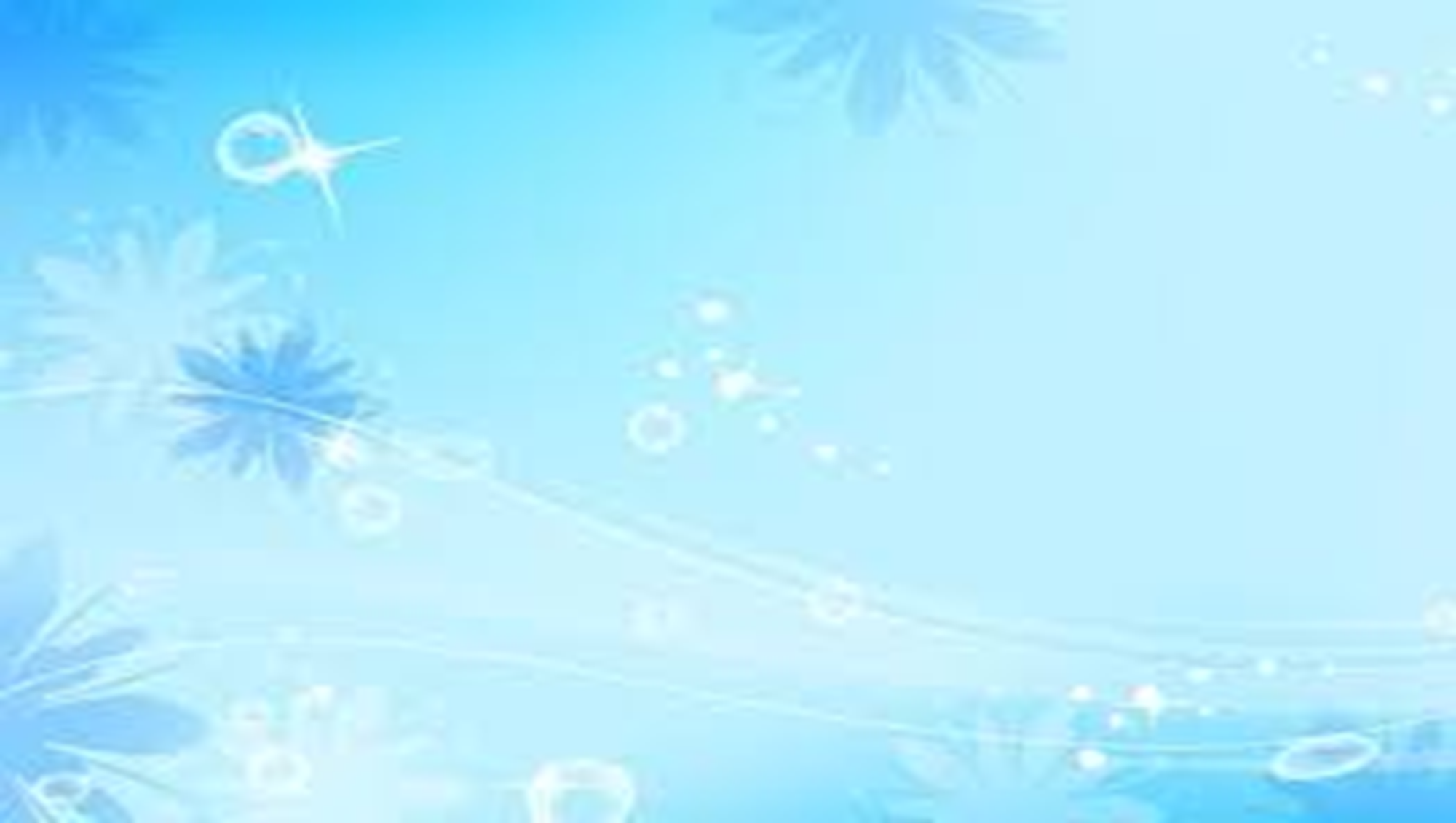 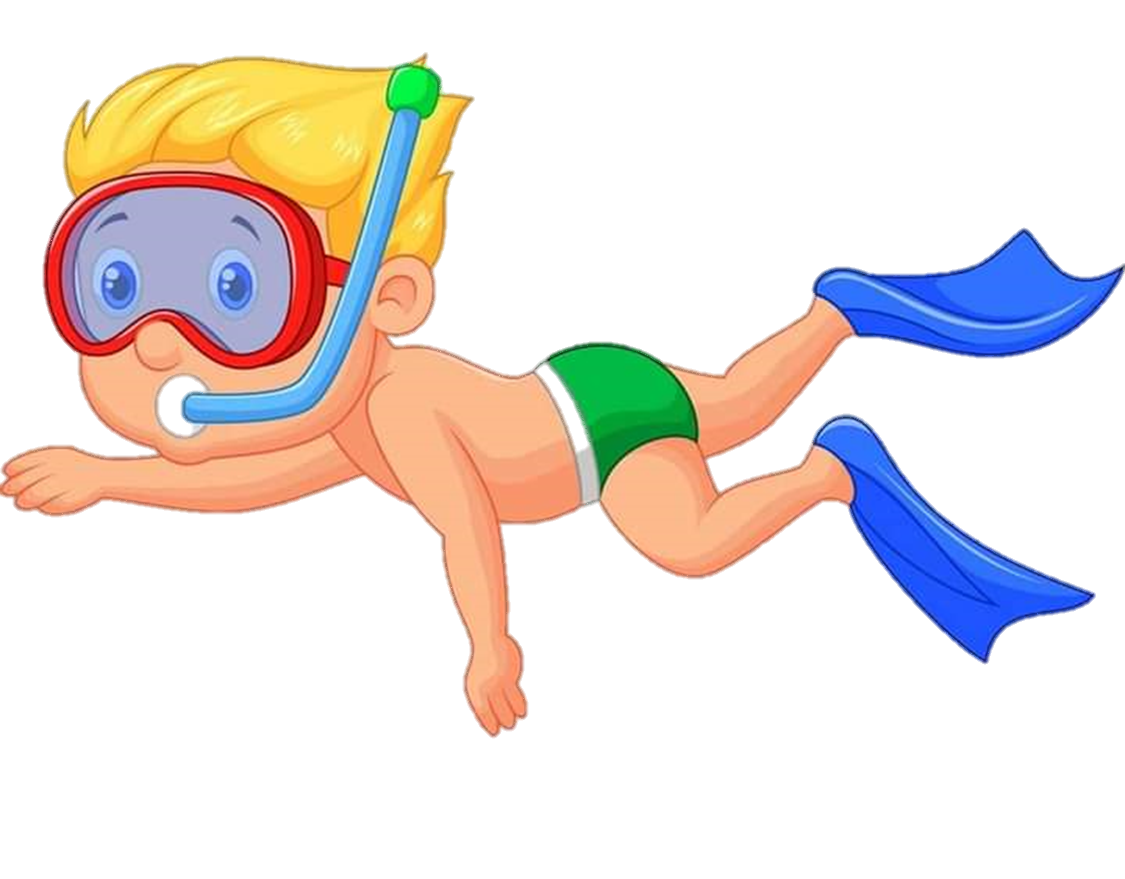 السباحة
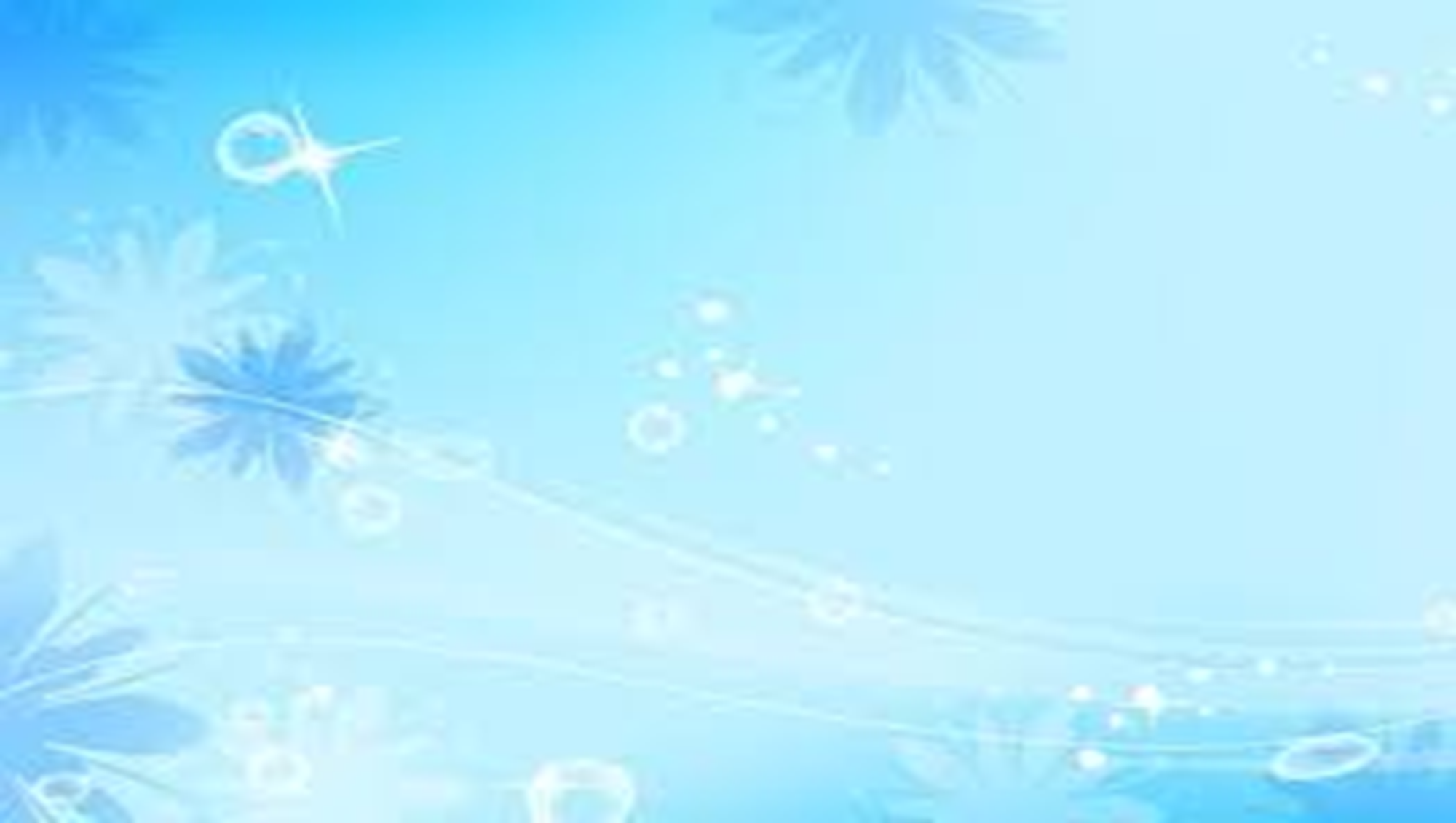 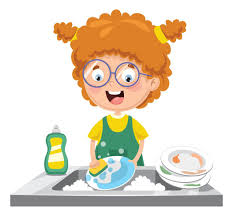 غسل الصحون
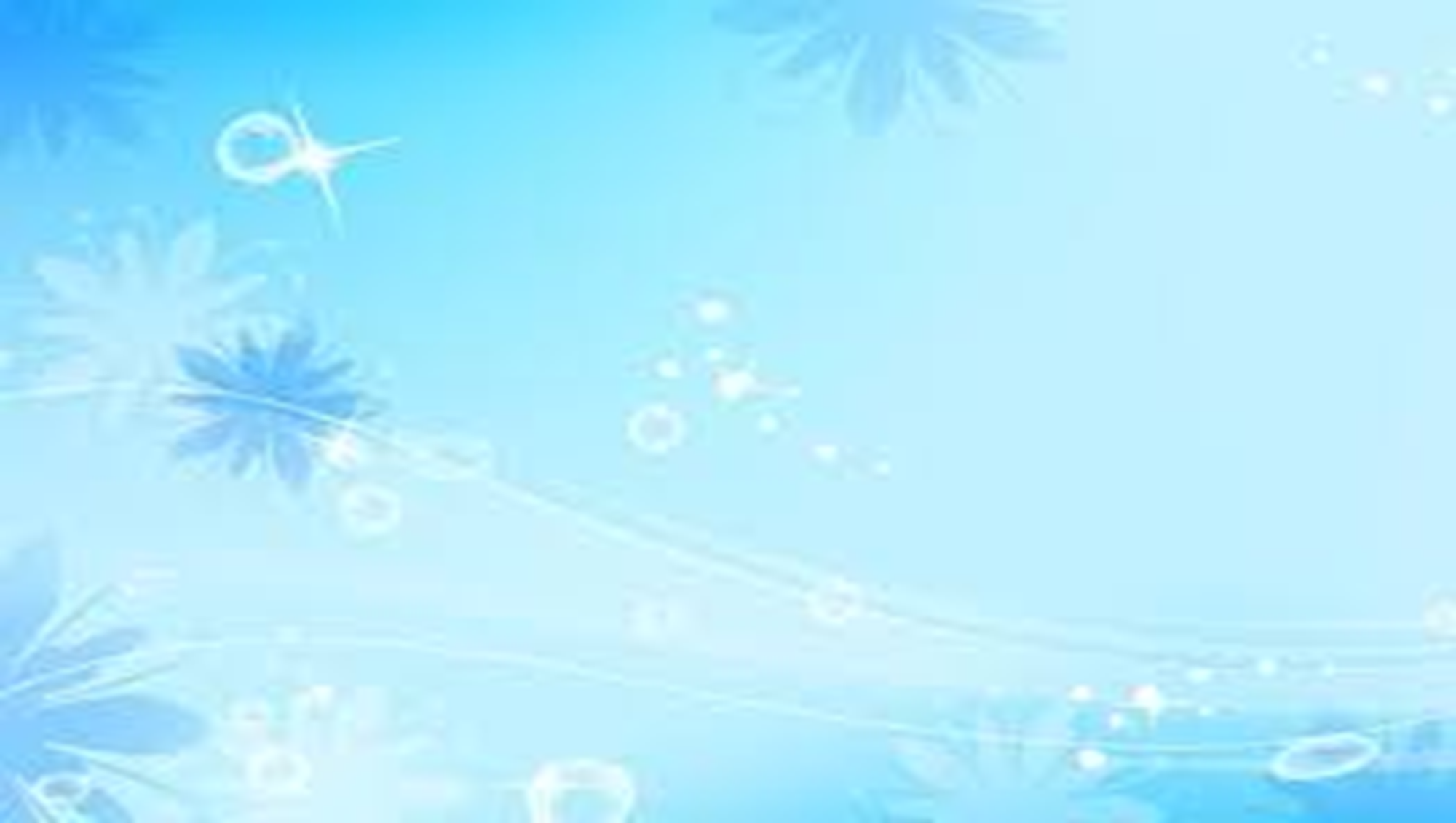 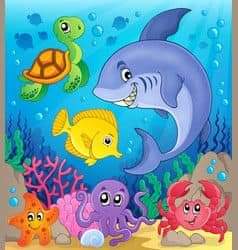 موطن للاحياء المائية
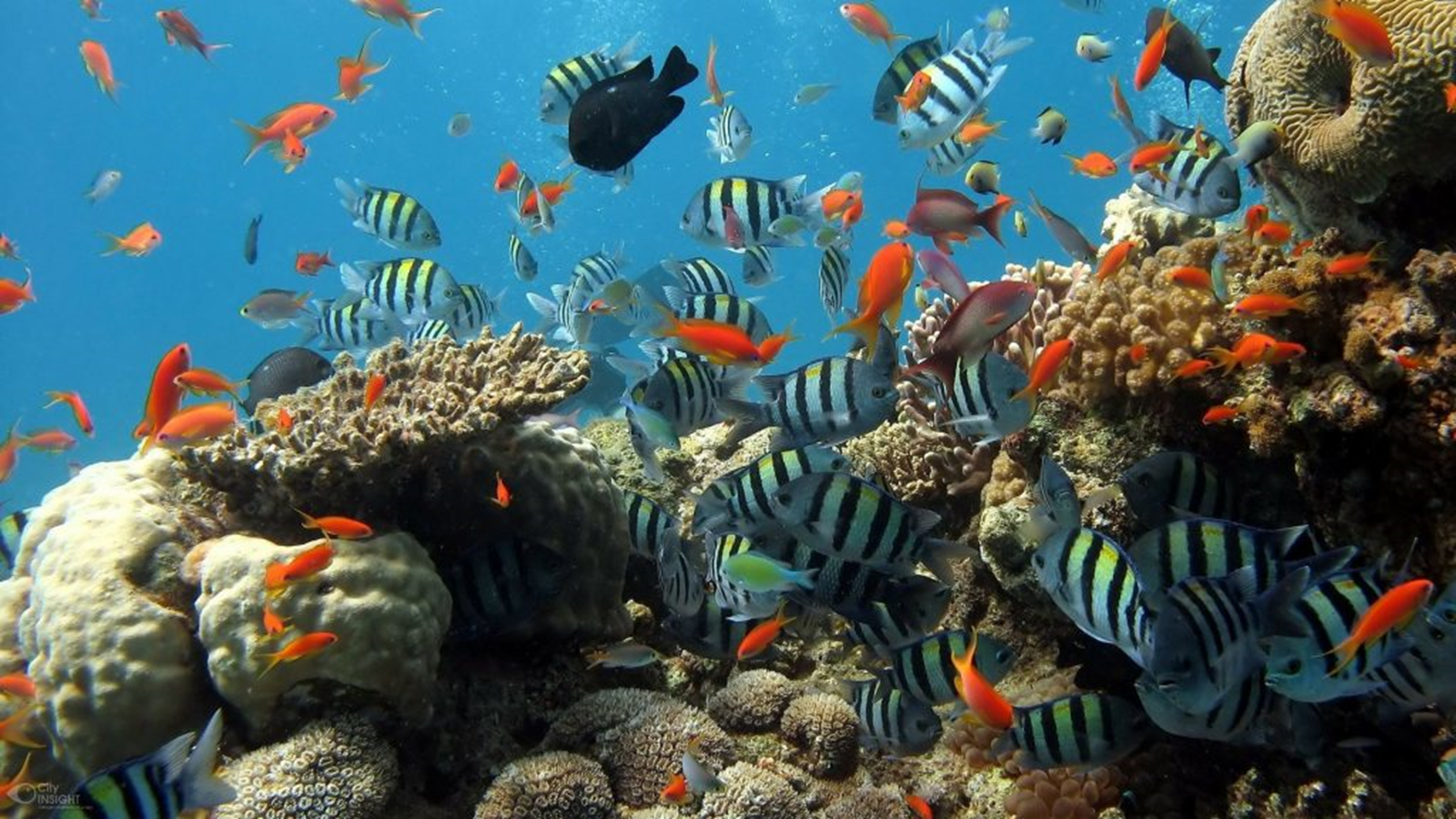 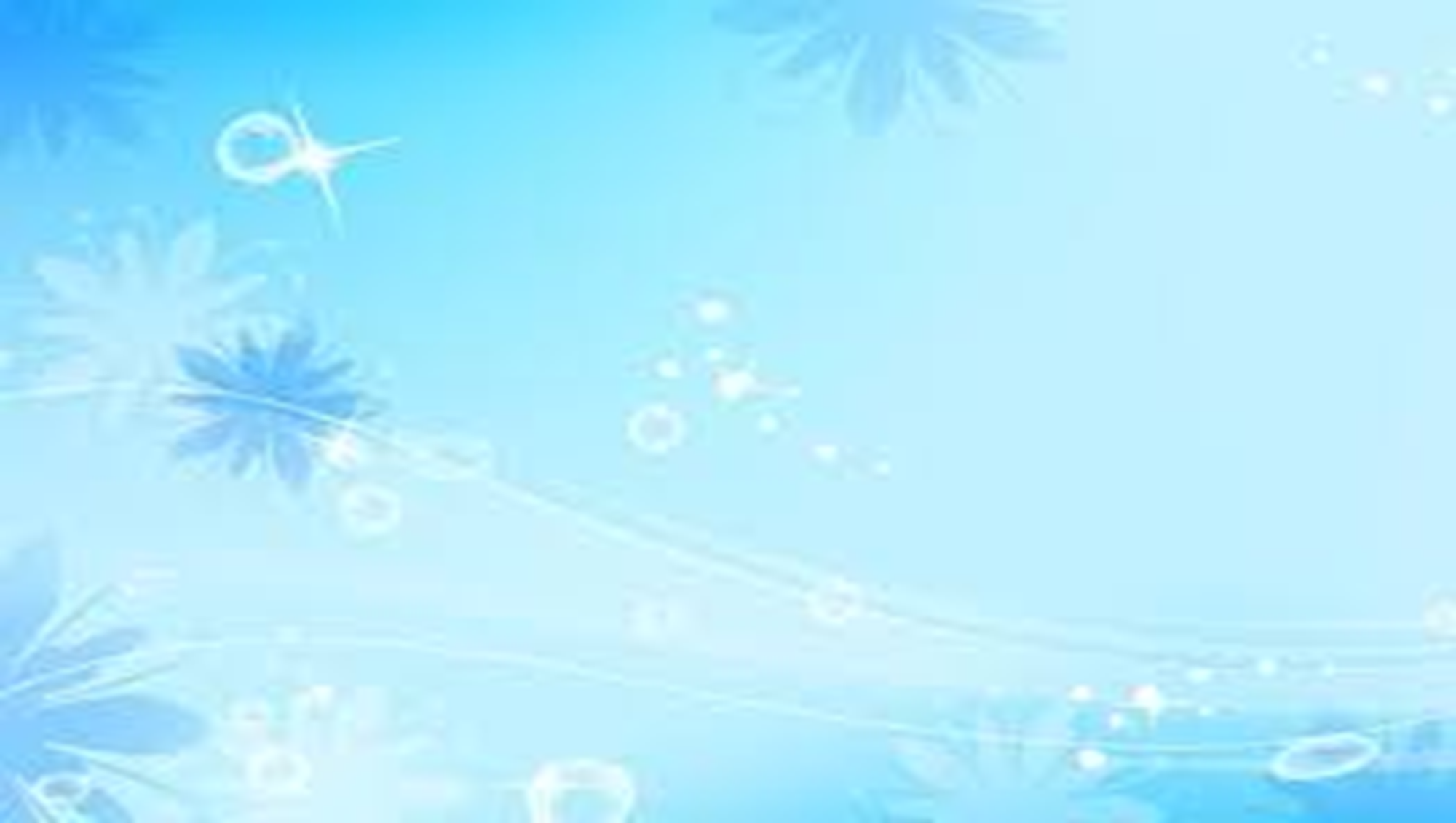 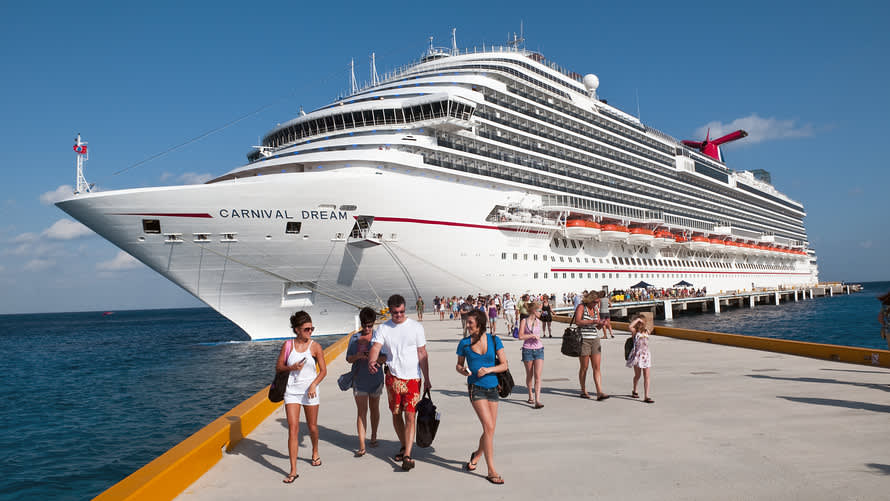 لنقل للركاب
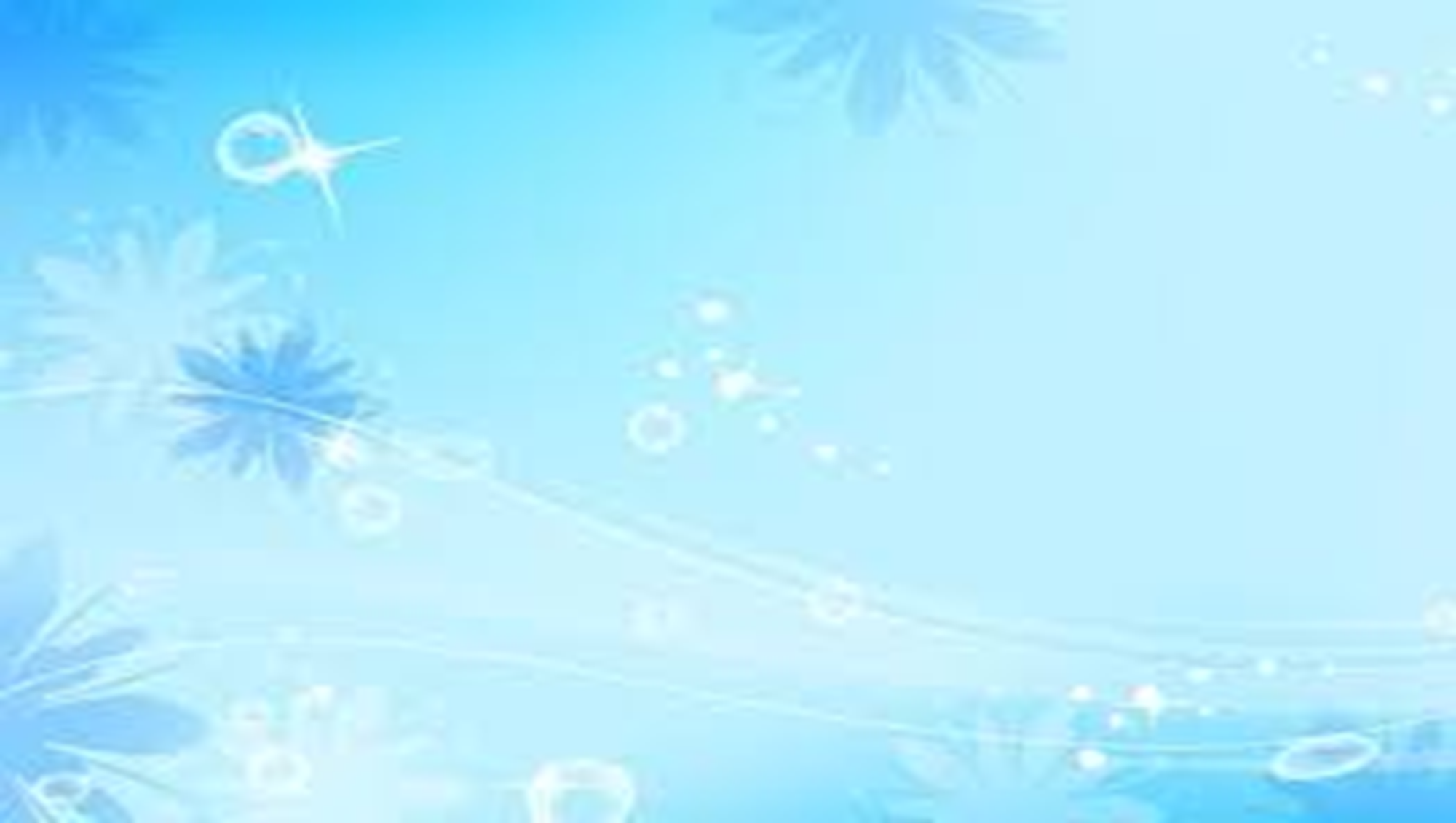 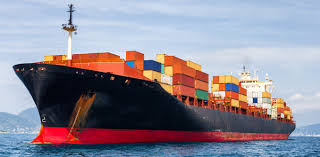 لنقل البضائع
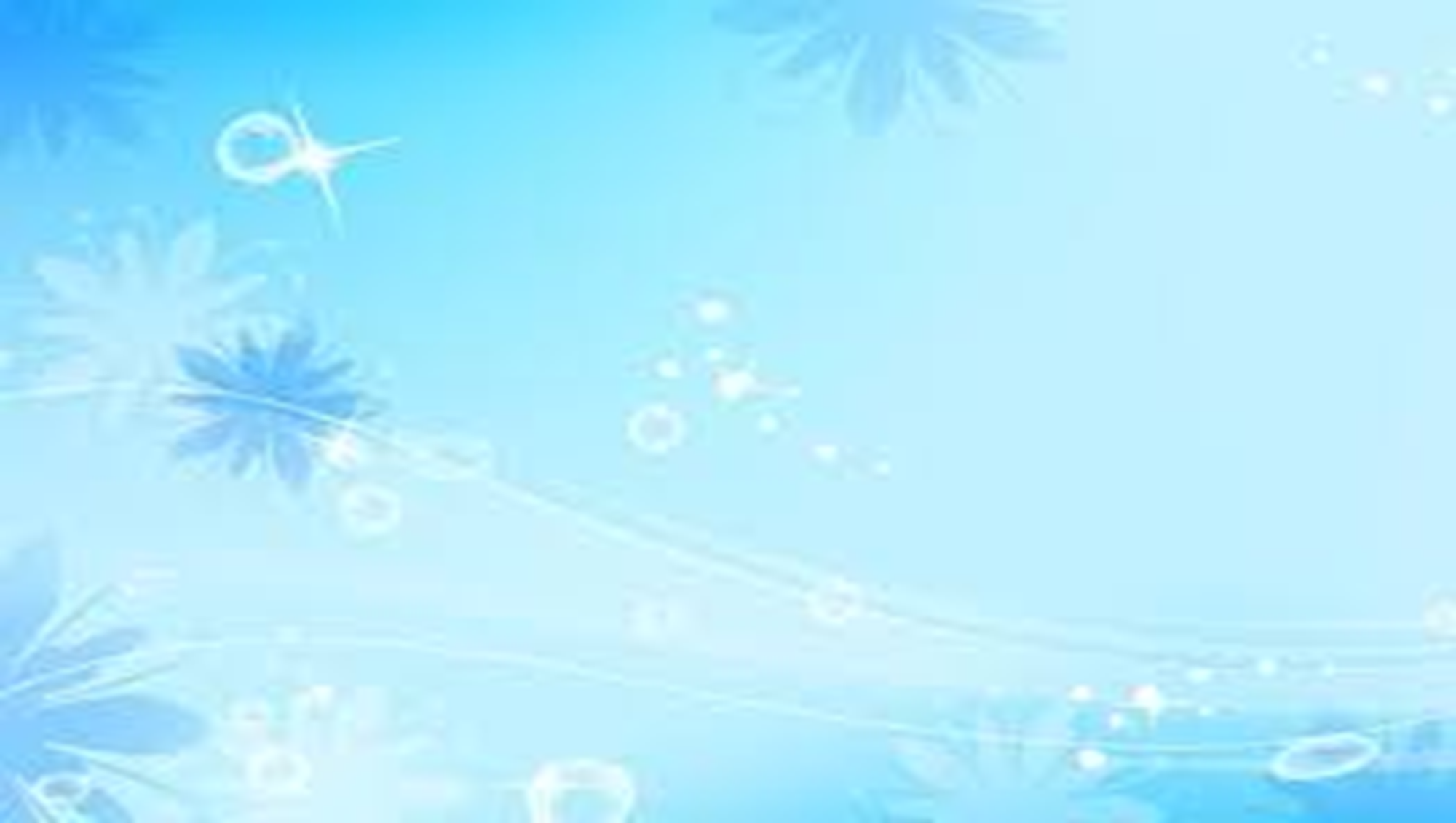 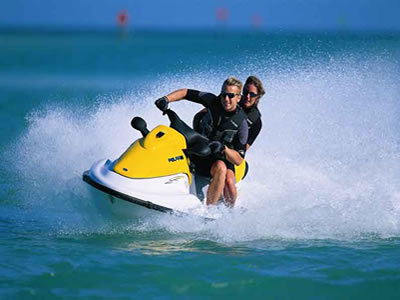 للرياضة والترفيه